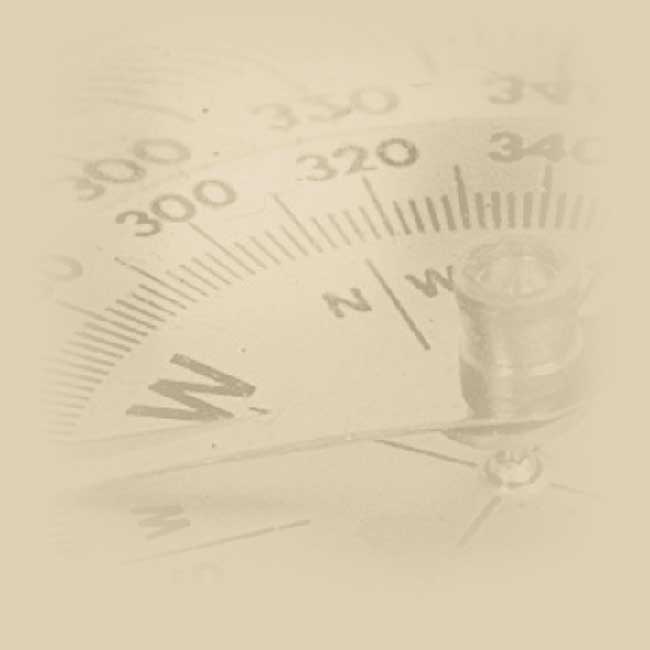 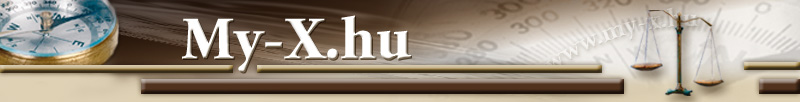 Szent István Egyetem
Gazdaság- és Társadalomtudományi Kar
Egyetemi Tudományos Diákköri Konferencia
2009. november 25.
Online szakértői keretrendszer fejlesztéseDeveloping an online expert system generator
Készítette: Gerendás László, ISZAM III.
INNOCSEKK 156/2006
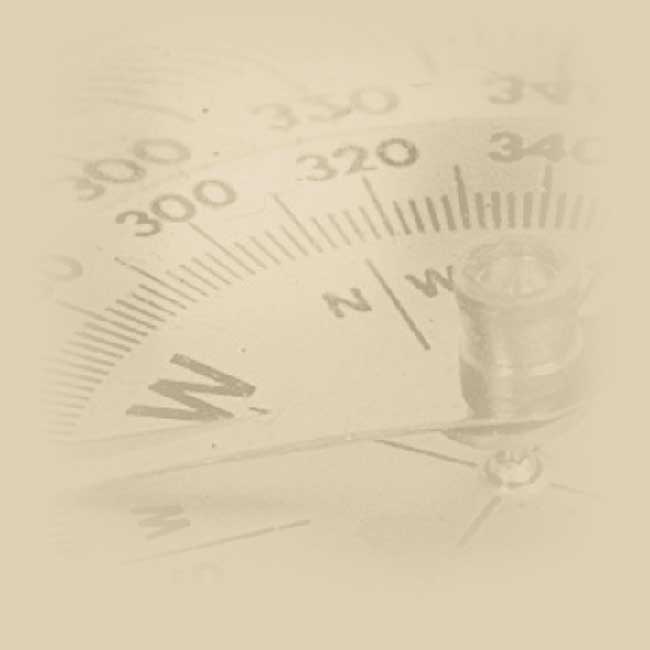 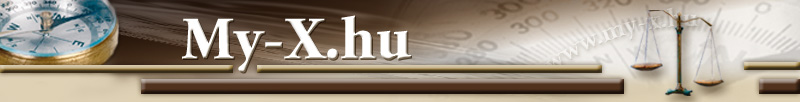 Vázlat
Bevezetés
Célok
Célcsoportok 
Hasznosság
A fejlesztés bemutatása
Rögzítési felület
Alkalmazói nézet
Összefoglalás
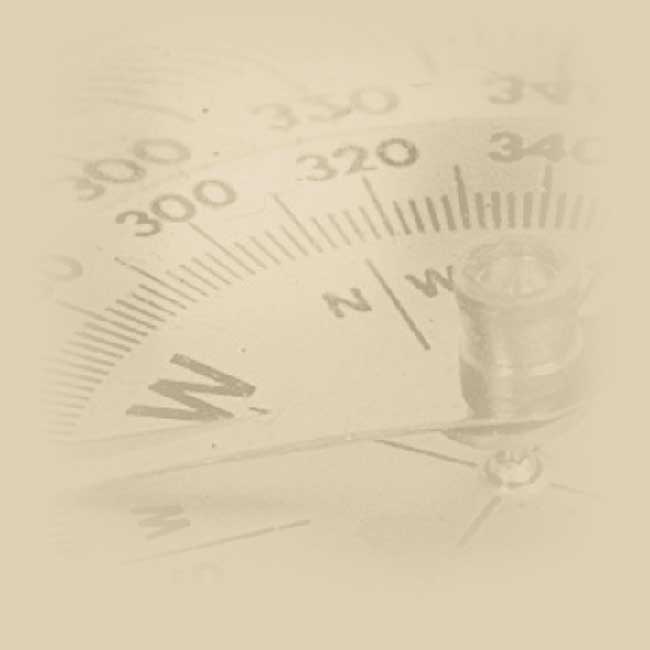 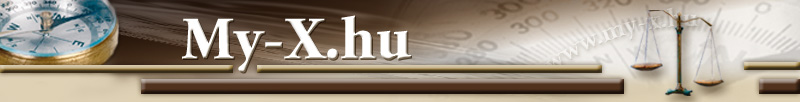 Célok - célcsoport
Célok
Szakértői tudás átadásának egyszerűsítése
Bárhol, bármikor elérhető keretrendszer
Idő-megtakarítás a fejlesztésben
Hibakeresés és javaslattétel
Célcsoportok
Szakértők
Szaktanácsadók
Felhasználók
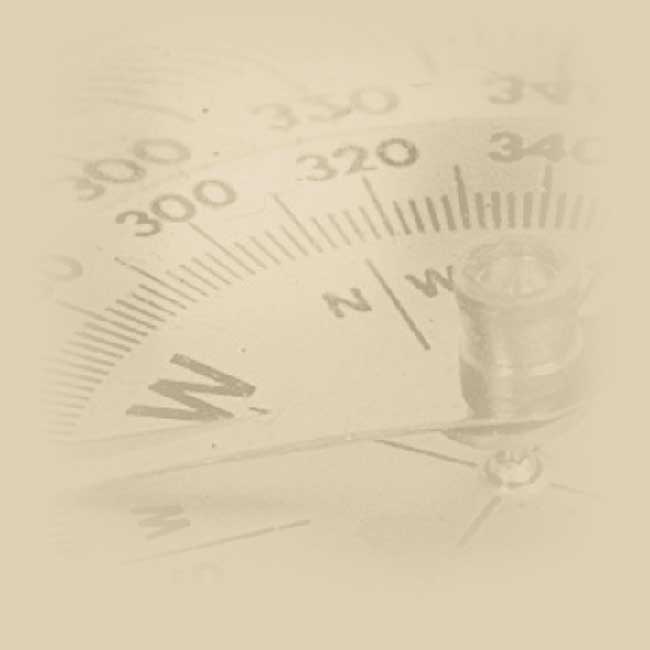 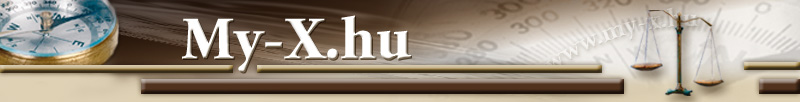 Hasznosság
Szakértői támogatás
Fejlesztési lehetőségek
Egységes forma
Több rendszer létrehozása
Haszonszerzés
Demo-feladat
Lehetséges-e a következő szemeszterben passzív félévre menni?

TVSZ-ből kivont szabályok:
Összesen maximum 4 passzív félév
Egymás után maximum 2 passzív félév
…
INNOCSEKK 156/2006
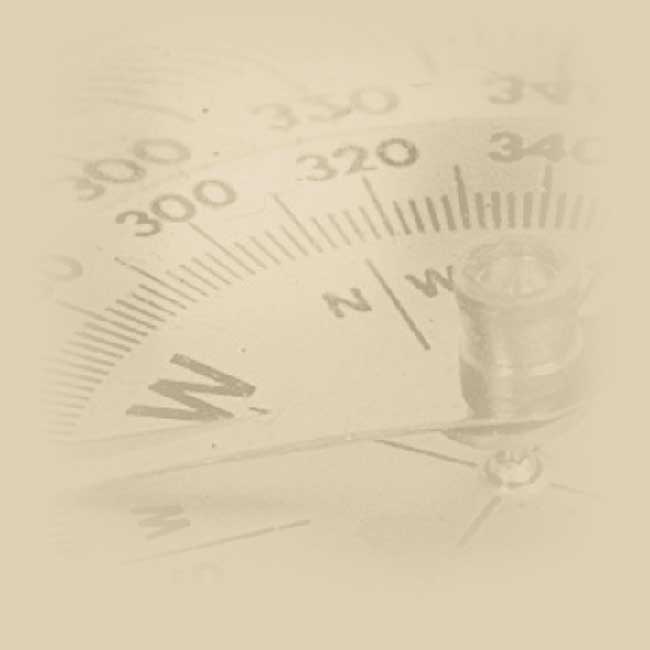 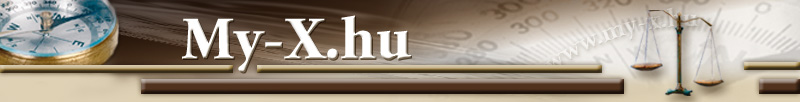 Beviteli felület 1.
Főkérdés és a kimeneti opciók száma
 Feltenni kívánt kérdések száma
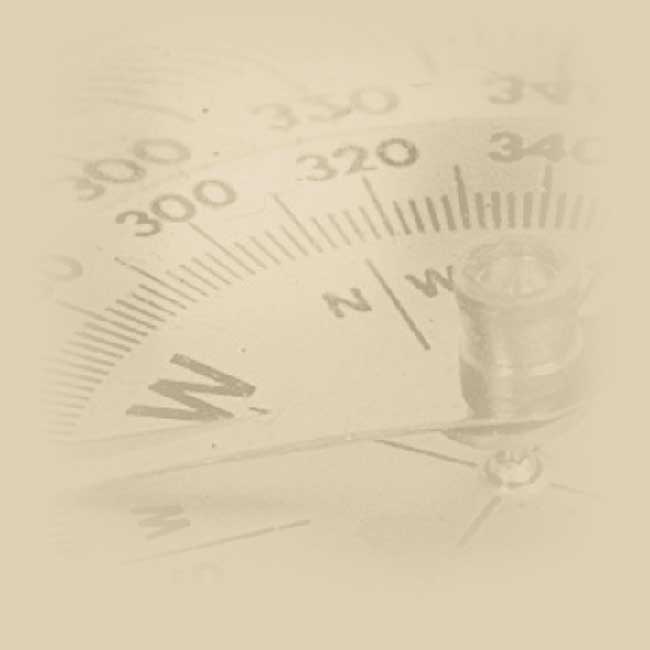 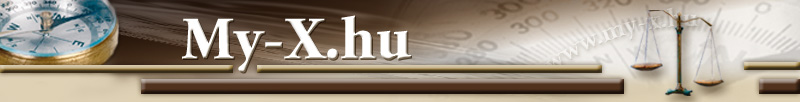 Beviteli felület 2.
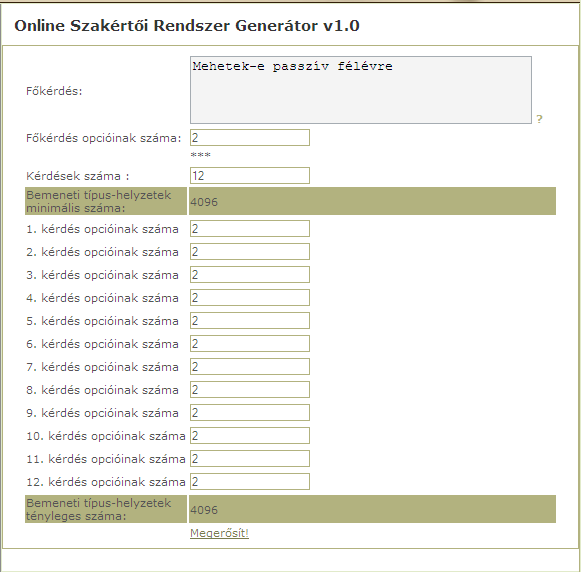 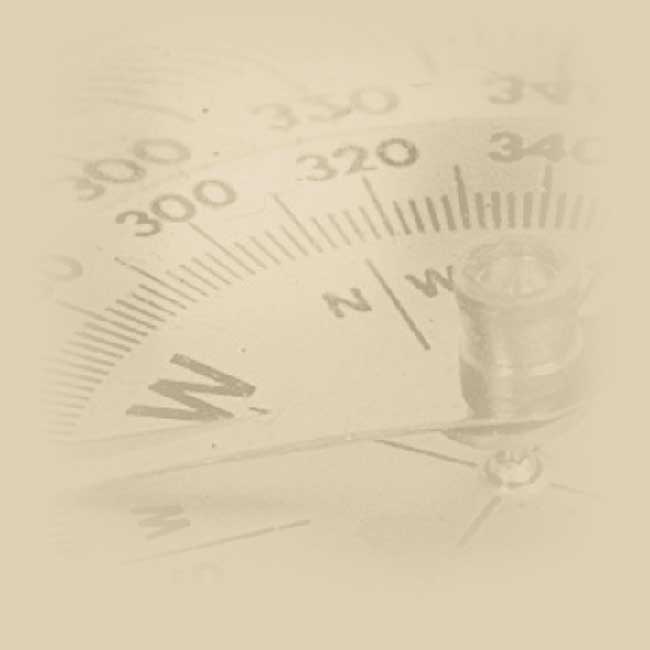 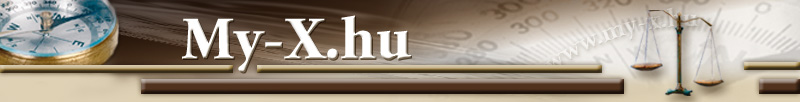 Beviteli felület 3.
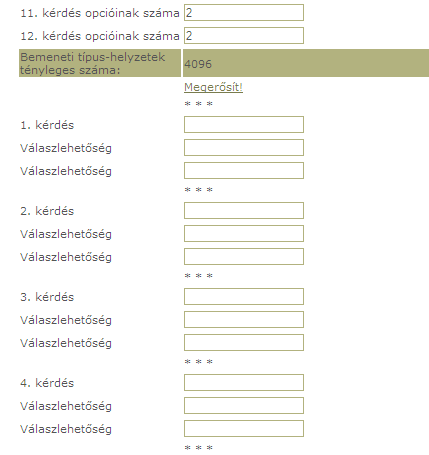 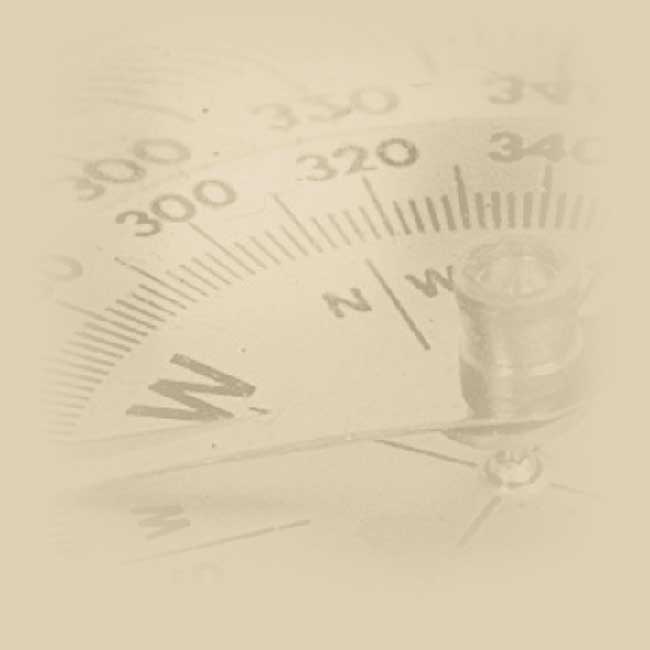 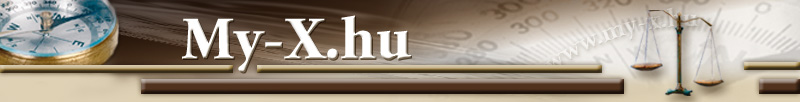 Köszönöm a figyelmet!
url, email
Tudástábla
Excel-ben kombinatorikai tér ábrázolása (már kész: vö. miau-s mintapéldák)
INNOCSEKK 156/2006
Online szolgáltatás
Egy my-x robotszakértő átírása statikusan
Pl. http://miau.gau.hu/myx-free/index.php3?x=exs0004
INNOCSEKK 156/2006